Attendance Matters:  “It Begins with You”
Dr. Karen M. Tatum
January 5, 2015
Booker T. Washington High School
And, it begins with you…
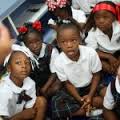 You are…First greeters to the public
You are…Public Relations Officer
You are…Helping hand and soft shoulder
You are…Right Hand to everyone in the
All Day Long
Essential Functions
Communicates with students, teachers, parents, district employees, etc. 

Maintains a variety of attendance records, schedules, and files

Notifies parents and/or guardians of student absences for the purpose of meeting county, state and federal requirements.
Essential Functions
Obtains attendance records for student entry and exit from campus during school hours (e.g. admission slips, late notices, class release forms, etc.)
Prepares attendance-related reports and written materials (e.g. standardized/special reports, letters to parents, passes for students, incoming calls on attendance slips, etc.)
Tools of the Trade
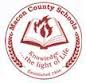 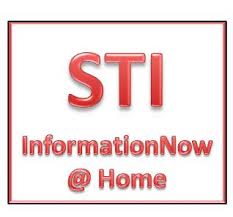 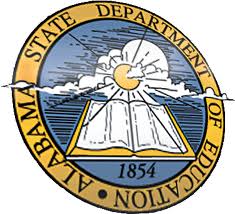 Why Attendance Matters
Attendance leads to learning
Attendance leads to graduation
Attendance leads to career readiness
Attendance leads to college readiness
Attendance leads to accountability
Essential Planning Questions
Who does what?

Who does not do what?

Why did they do that?

What is What?
WHO SAID WHAT??????????…
Summary of Procedures for Taking Daily Attendance
During homeroom, teacher takes attendance via INOW.
Teachers post attendance by 9:00 a.m. daily.
Excuses taken at teacher level, then send Excuse Folder to office by 9:00 a.m.
Attendance Clerk prints Posting Report from INOW; distributes attendance report to teachers no later than 10:00 a.m.
Those teachers who have not posted will be contacted.
Summary of Procedures for Taking Daily Attendance
Once attendance for day has been posted, Attendance Clerks reconcile excuses with previous day’s attendance report.
All students’ excuses will continue to show “E” default code for excused in INOW.
Student excuses will be stapled to back of Daily Attendance Report that reflects the absence; place in school’s Daily Attendance Notebook.
Students’ without excuses will be recoded with a “U” for unexcused in INOW.
Summary of Procedures for Taking Daily Attendance
Attendance Clerk will mark through “E” on Daily Attendance Report that reflects absence and mark a “U” by student’s name.
Students who do not have excuses will be called by an administrator/designee to the office.
The administrator/designee shall conference with student and make parental contact regarding absence.
Documentation of contact shall be placed in student’s Cumulative Folder for future reference.
Summary of Procedures for Taking Daily Attendance
Attendance Clerks print Daily Attendance Report each attendance day.
Teachers are required to print and maintain a copy of their daily attendance as entered into INOW
This report shall be made available for the teachers and the administrative staff so that any incidents of inaccuracy, skipping, or missing children can be handled.
Summary of Procedures for Taking Daily Attendance
Any student who accumulates 3 (non-consecutive) unexcused absences, tardies, or early-check-outs shall be reported to the Prevention and Support Services Department on the Request for Help with Pupil Who Exhibits Chronic Attendance Problem Form 
On the 20th day of each month, the clerk will print the SDE Attendance Report for that most recent 20-day attendance period.
Let’s take another look
Attendance and Truancy Manual 14-15 Final Edit 1-4-14 - Shortcut.lnk
Part TWo
INOW - GRADUATION TRACKING SYSTEM
Overview of the NewAlabama Accountability Model
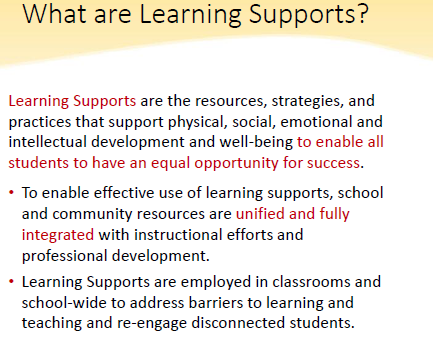 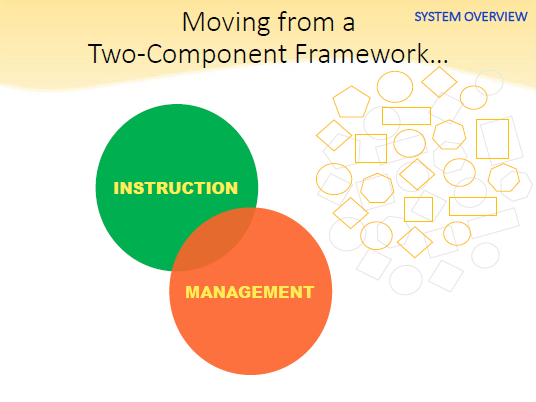 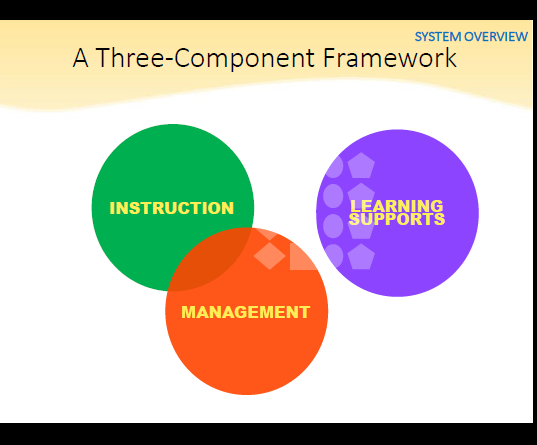 Focus for 2014-2015
mcps learning supports Learning Supports Attendance Plan
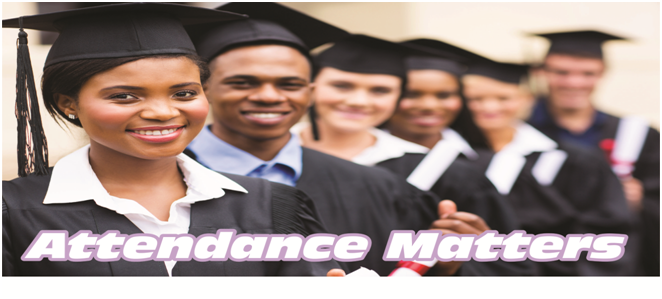 “It Begins with You”
More questions…
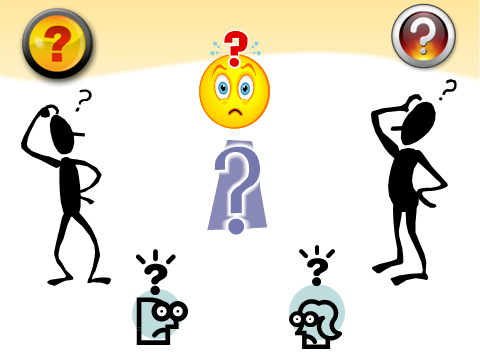